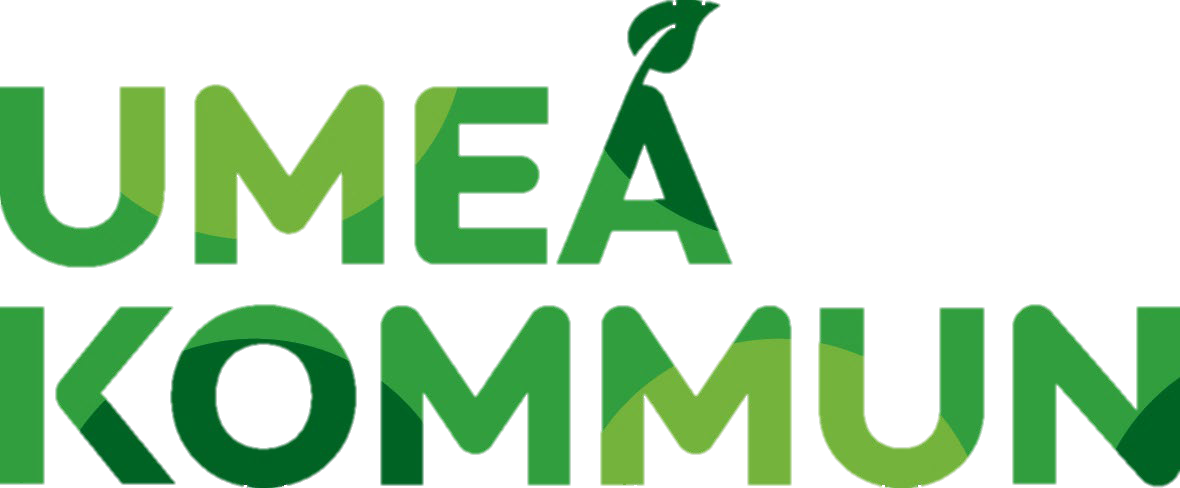 ”Den mest spännande och innovativa kommunen att göra affärer med”
Upphandlingsbyrån
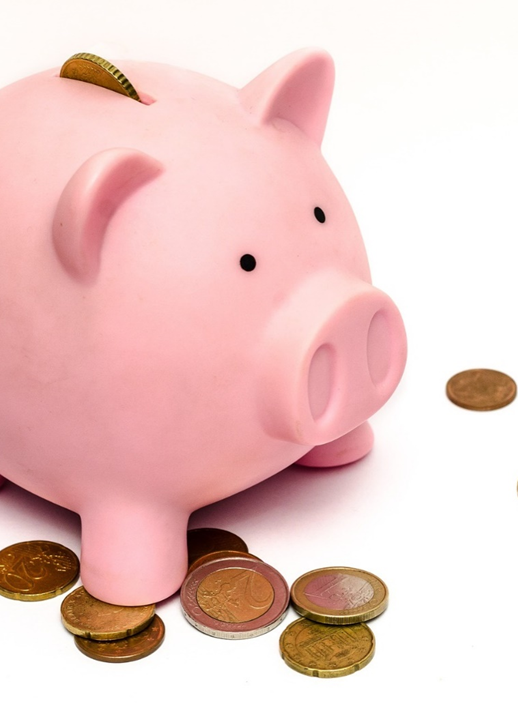 Central upphandlingsfunktion
Cirka 270 upphandlingar/år
Upphandlar för cirka 4,2 miljarder/år
180 upphandlingsområden
950 ramavtal
[Speaker Notes: PW
bitr upphandlingschef/ processledare
10 upphandlare
inköpsassistent]
Upphandlingsbyrån
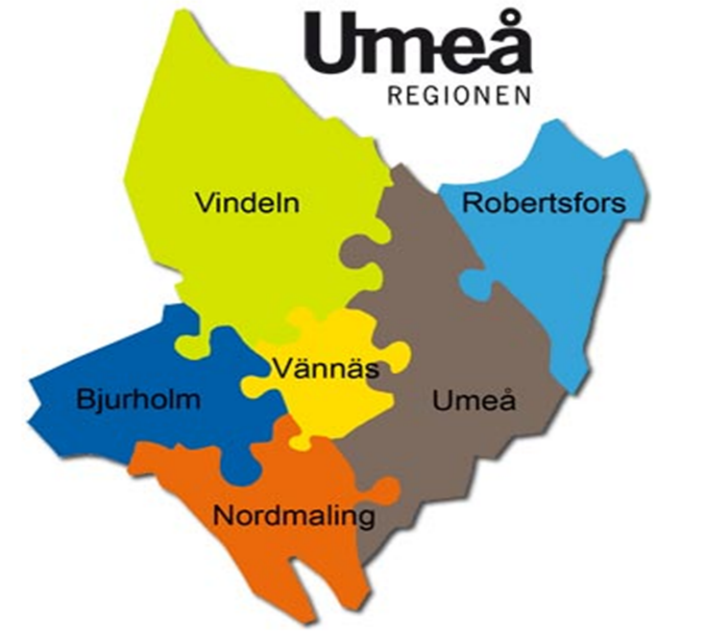 Samverkansparter:
Kommunala bolag
Region Västerbotten
Övriga kommuner i Västerbotten
Uminova
[Speaker Notes: PW
Förvalta skattemedel på bästa sätt genom goda affärer båda vad gäller pris och kvalitet
Umeå kommun säljer upphandlingstjänster till regionen.

Samordnad upphandling ger fördelar, bland annat möjlighet att
Syftet är konkurrensutsätta marknaden avseende pris och kvalitet
Större volymer
Uppnå bra affärsvillkor
aktivt påverka kvalitet och miljö, sociala och etiska krav
Möjlighet att sitta med i vår upphandlingsgrupp
minimera administrativa kostnader.]
Upphandlingsbyrån
Upphandlingsbyråns uppdrag är att göra goda affärer med fokus på helhetssyn. 

Förvalta skattemedel på bästa sätt både vad gäller ekonomi och kvalitét.

Säkerställa att lagstiftning, regler policys och uppsatta mål efterlevs.

Kommunens affärskvinnor/män.
Lagar att följa
Lagen om offentlig upphandling (LOU)
Lagen om valfrihetssystem (LOV)
Lagen om upphandling inom vatten, energi, transporter och posttjänster (LUF)
Lagen om upphandling av koncessioner (LUK)
Förvaltningslagen
Kommunallagen
Avtalslagen
Köplagen

Sekretesslagen
Upphandlingspolicy
Interna regler
[Speaker Notes: PW

Upphandlingsregler finns för att

konkurrens mellan företagen ska utnyttjas till nytta för skattebetalarna och samhällsekonomin
företagen ska ha lika förutsättningar att konkurrera
agerande som begränsar konkurrensen ska undanröjas
motverka korruption.]
LOU
Proportionalitet
Kraven måste ha ett naturligt samband med och stå i rimlig proportion till det som upphandlas

Transparens (öppenhet, förutsägbarhet)
Öppenhet vid redovisning av krav och hur utvärdering görs.

Ömsesidigt erkännande
Intyg mm som utfärdats av behörig myndighet i annat medlemsland godtas även här

Likabehandling
Leverantörer behandlas lika, samma krav, likvärdiga produkter behandlas lika

Icke diskriminering
Inte särbehandla leverantör/produkt beroende på nationalitet, geografiskt läge mm
Upphandlingspolicy

Politiska beslut

Verksamhetens krav  och behov
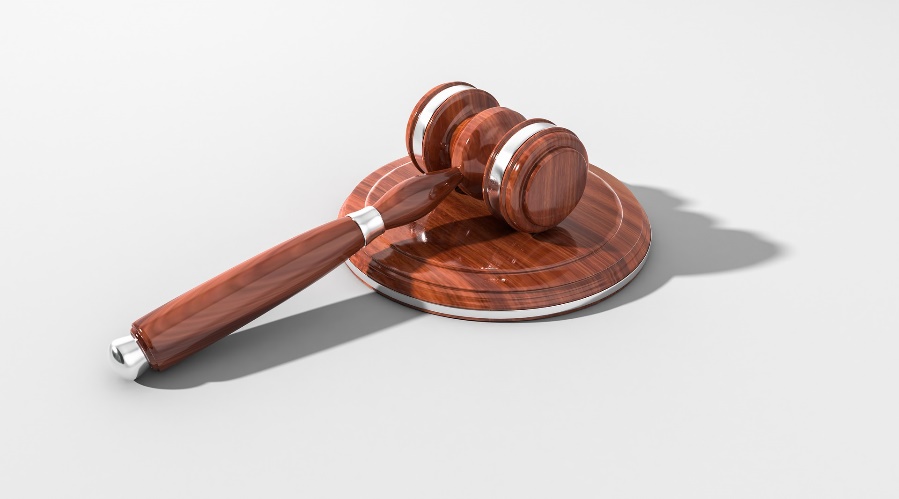 Politiska mål och beslut
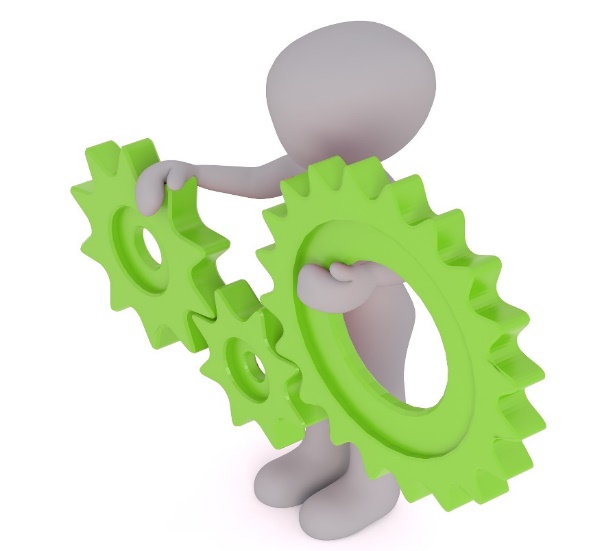 Arbetsrättsliga villkor

Miljökrav, - klimat, cirkulär ekonomi

Sysselsättningskrav

Kvalitetsledningssystem

Jämställdhet

Tillgänglighet
Andra upphandlingsformer
Idéburet offentligt partnerskap, IOP


Reserverat kontrakt, social och yrkesmässig integration


Reserverat kontrakt, vissa välfärdstjänster (sociala företag)


Dynamiskt inköpssystem, DIS
Upphandlingsprocess
Verksamheten kravställare

Paketering

Utvärdering

Dialog

RFI

Avtalsuppföljning

Frågor och svar
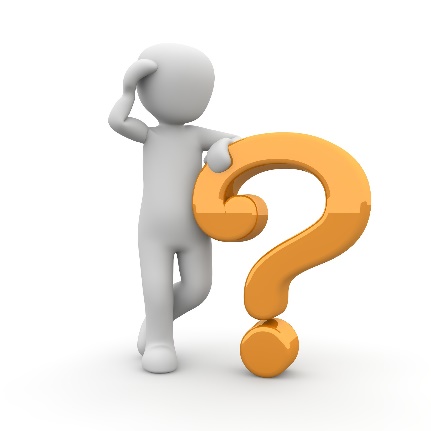 Annonsering av upphandlingar
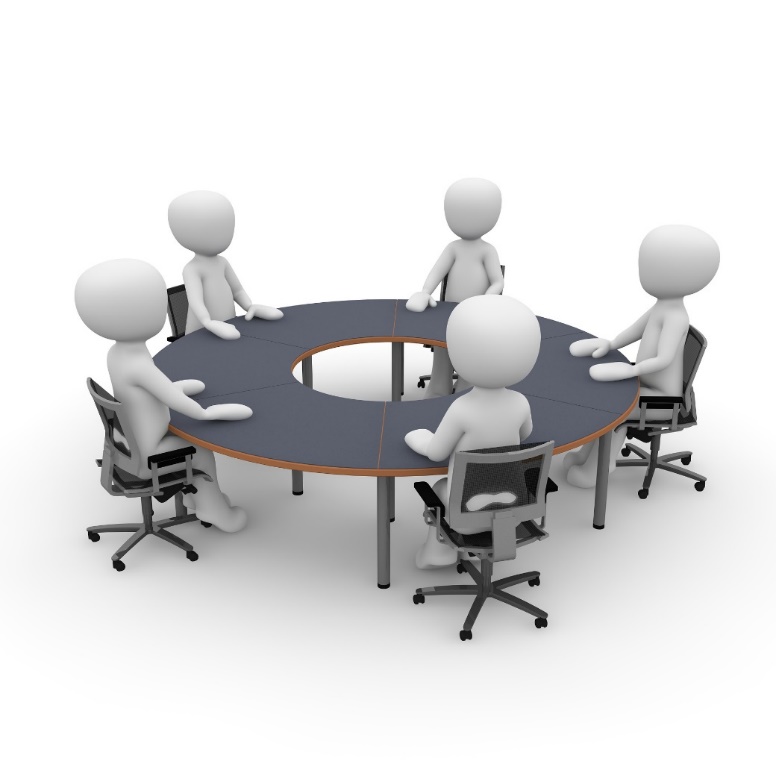 Direktupphandlingsgräns: 615 312 SEK
Tröskelvärden: 
Varor och tjänster: 2 197 545 SEK
Byggentreprenader: 54 938 615 SEK
Social och andra särskilda tjänster: 7 701 675 SEK
Välfärdstjänster: 2 156 469 SEK
https://www.upphandlingsmyndigheten.se/upphandla/om-upphandlingsreglerna/Upphandlingsforfaranden/troskelvarden/
www.umea.se/kommun
www.e-avrop.com
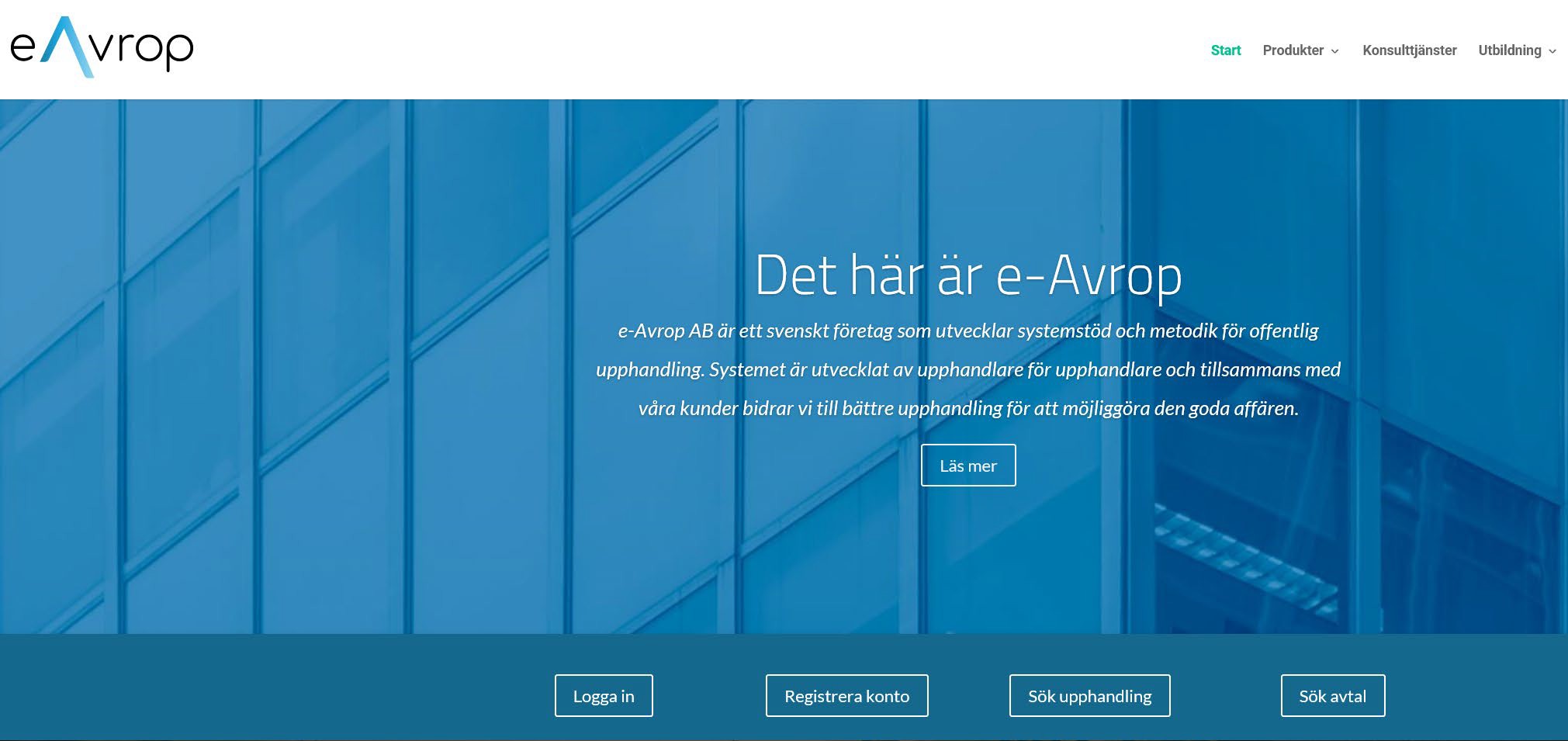 Börja med att registrera ett konto
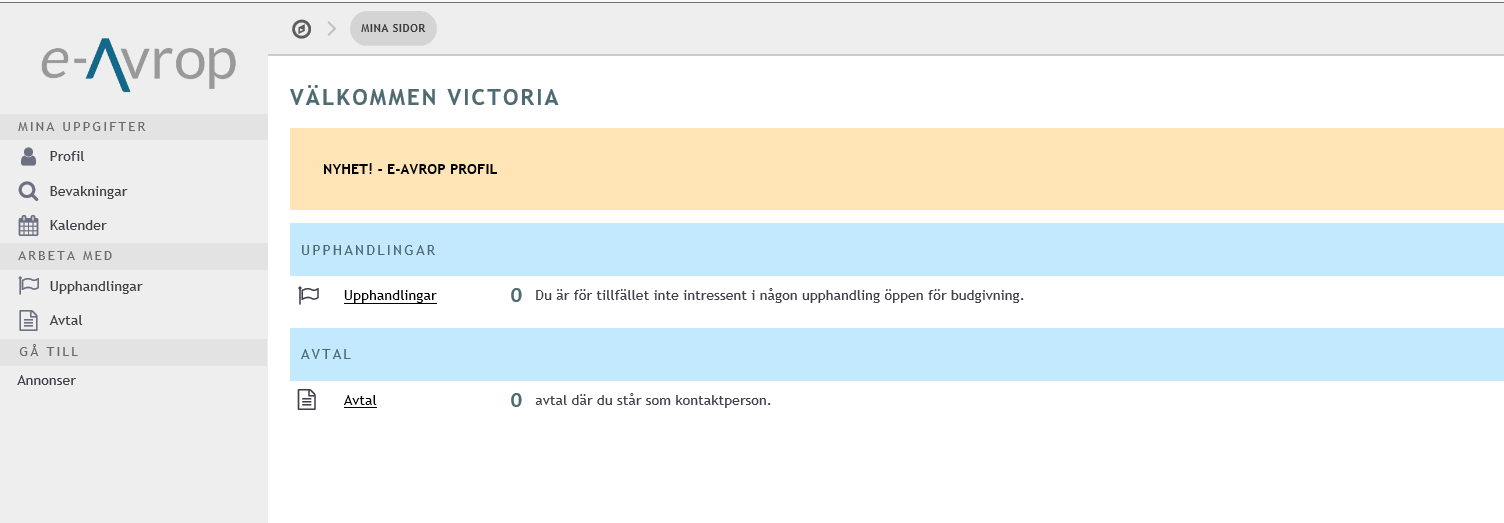 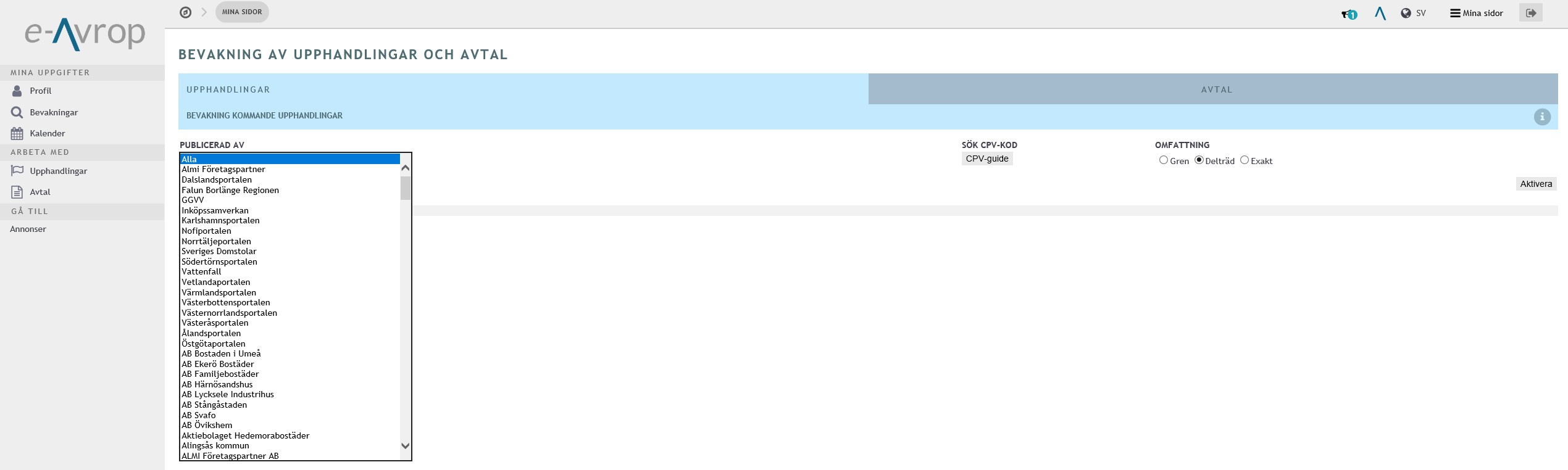 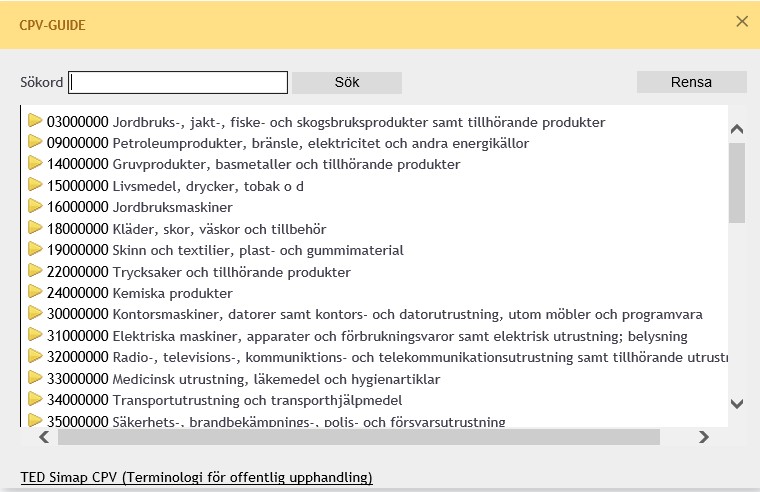 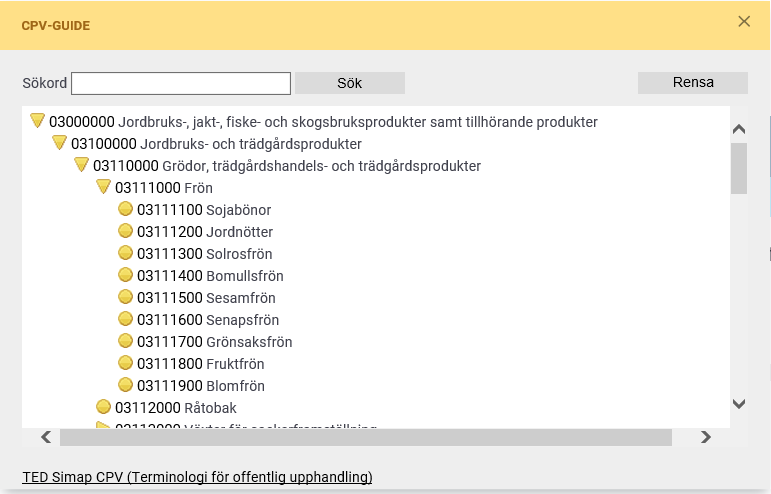 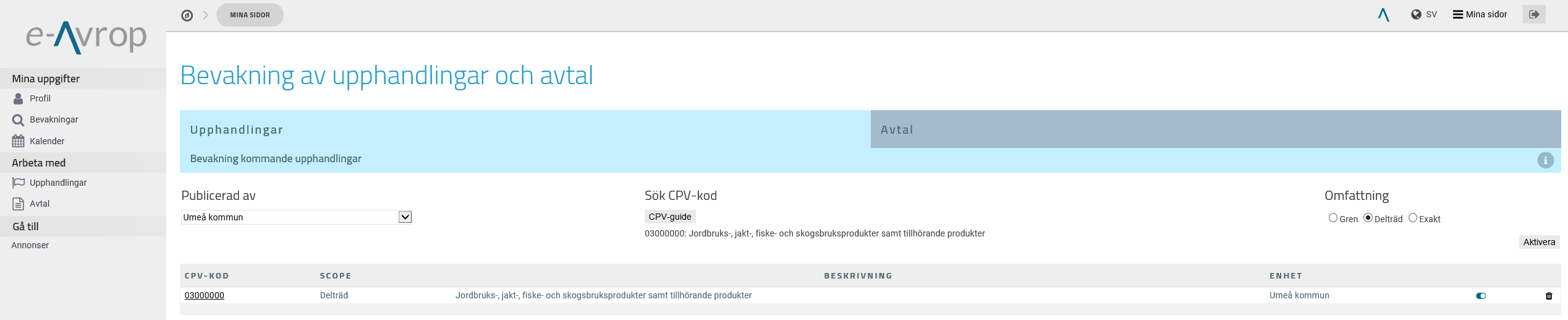 Pausa
Radera
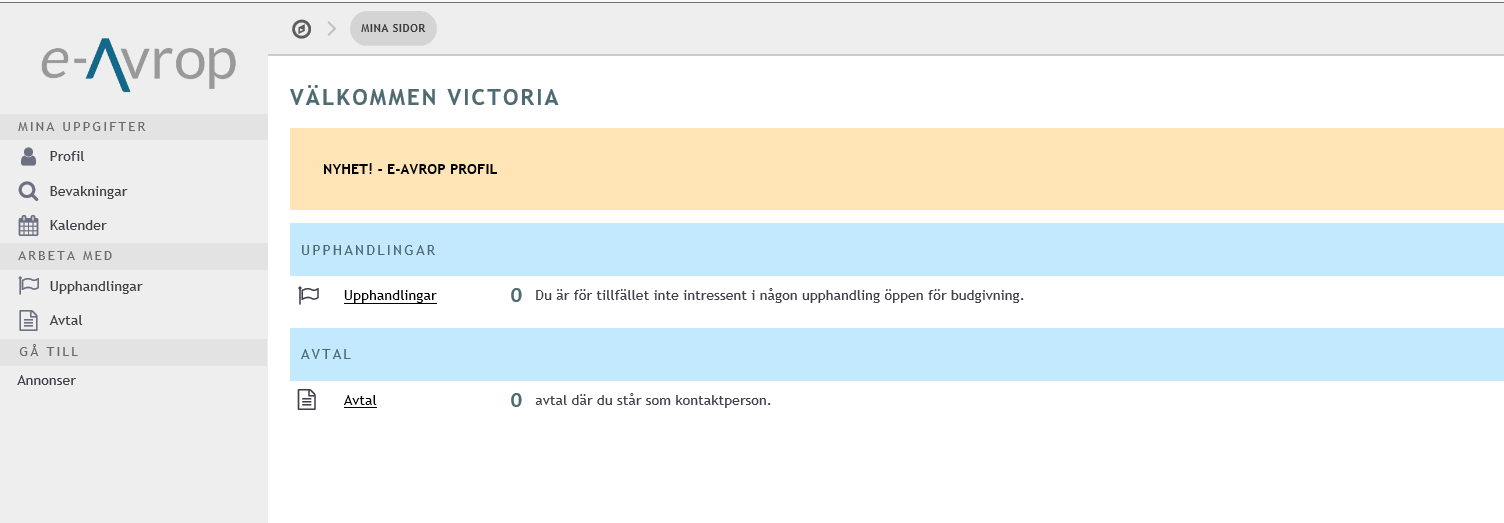 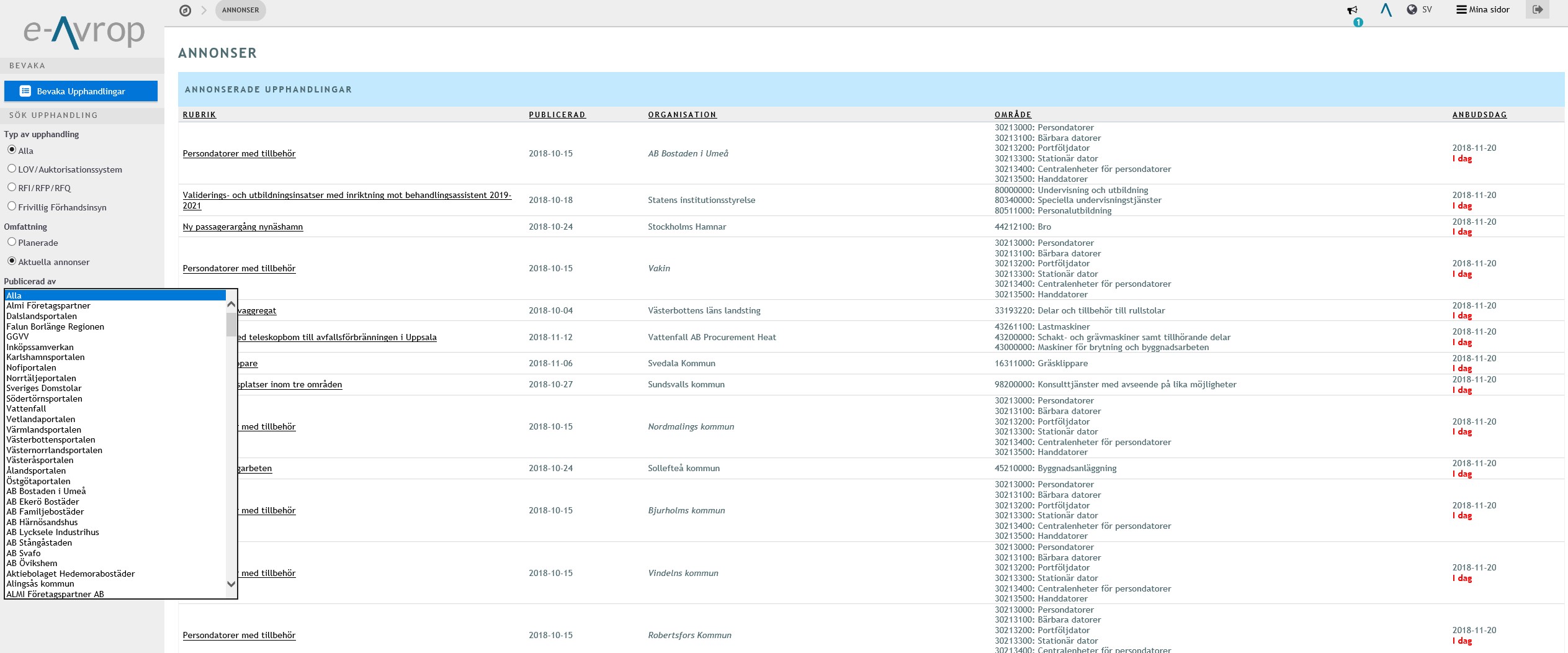 En specifik upphandling – Att lämna anbud
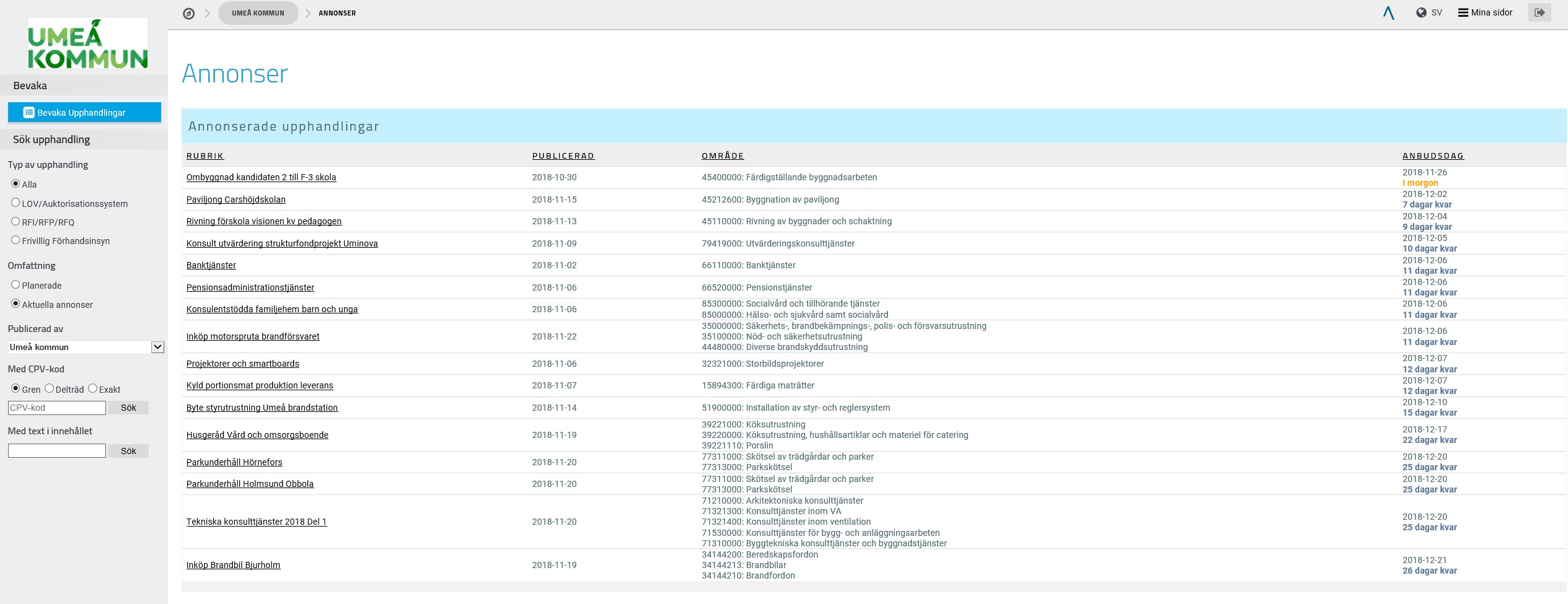 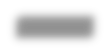 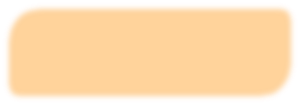 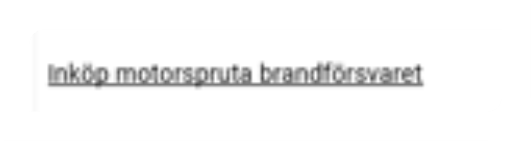 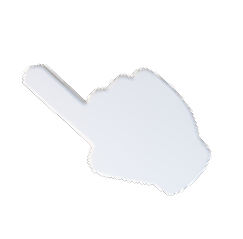 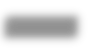 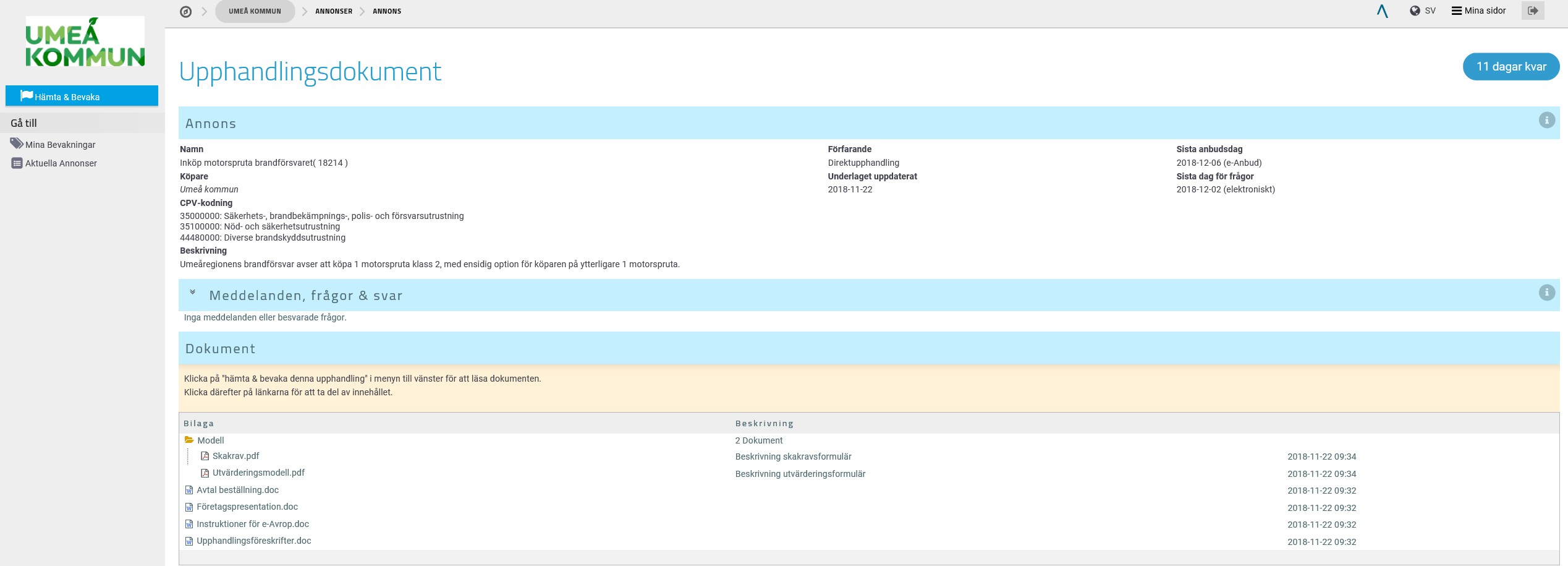 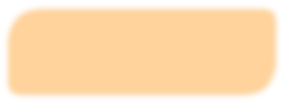 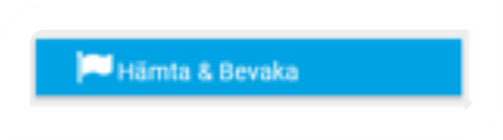 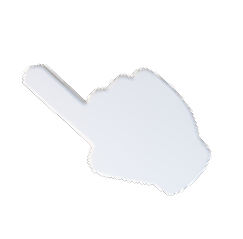 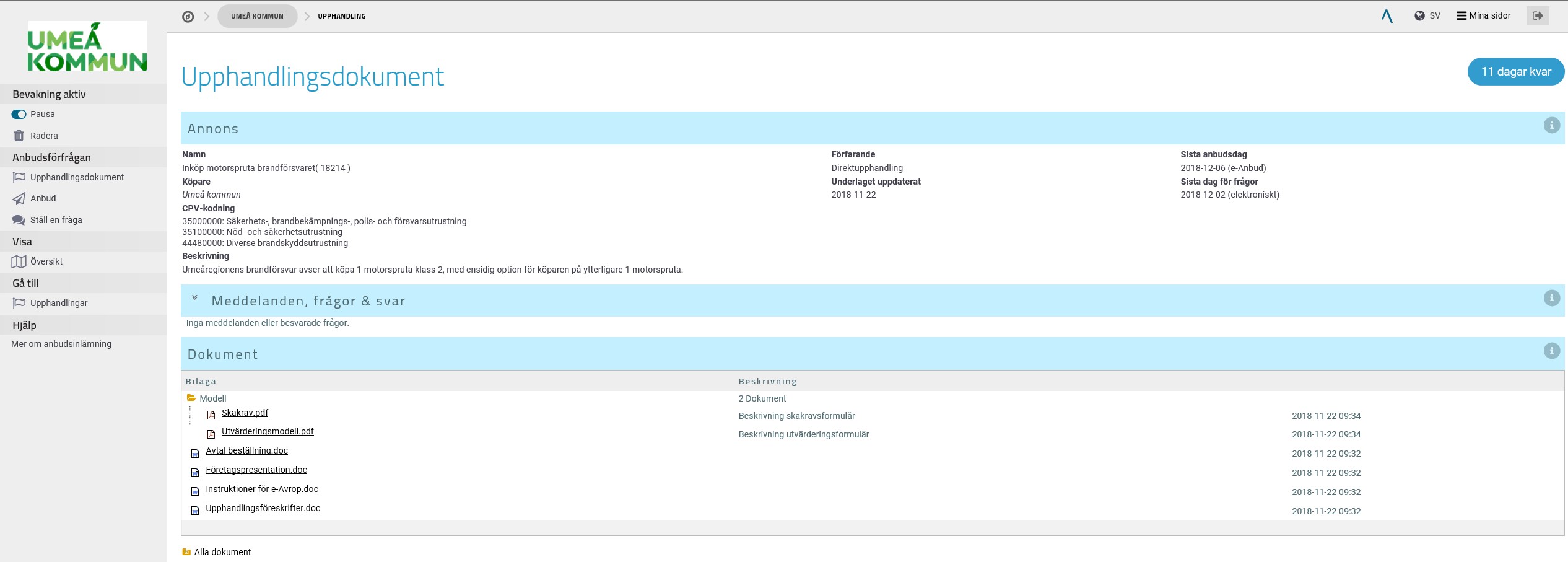 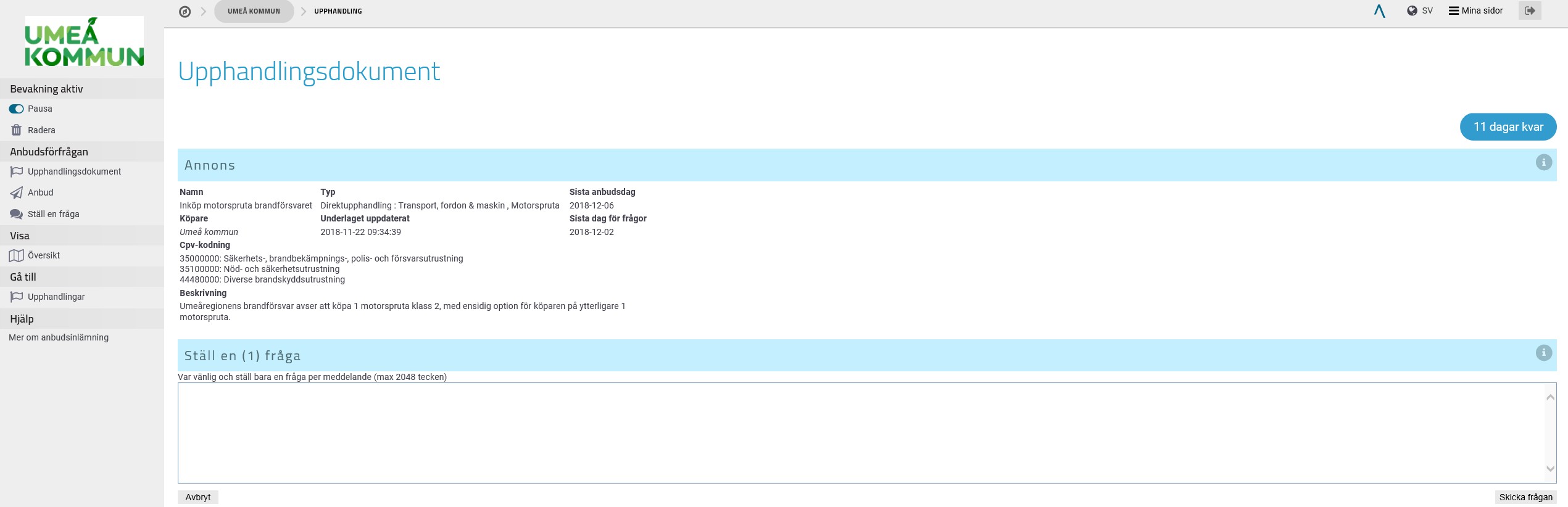 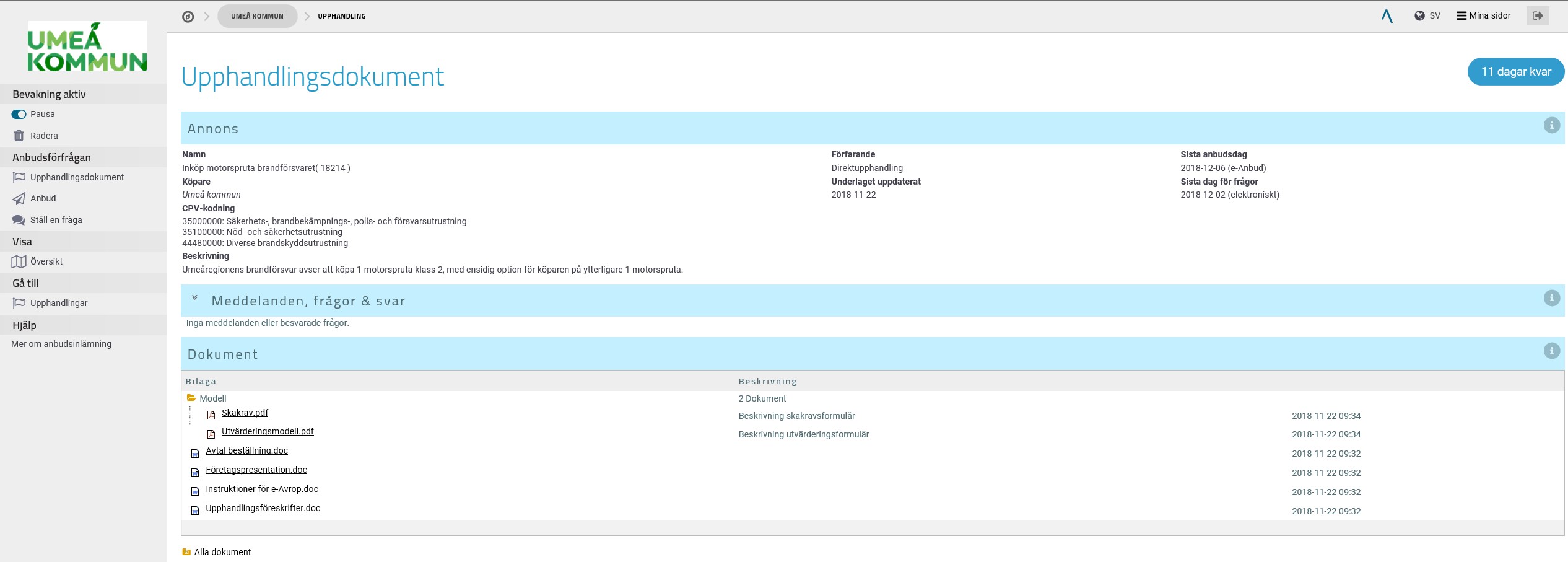 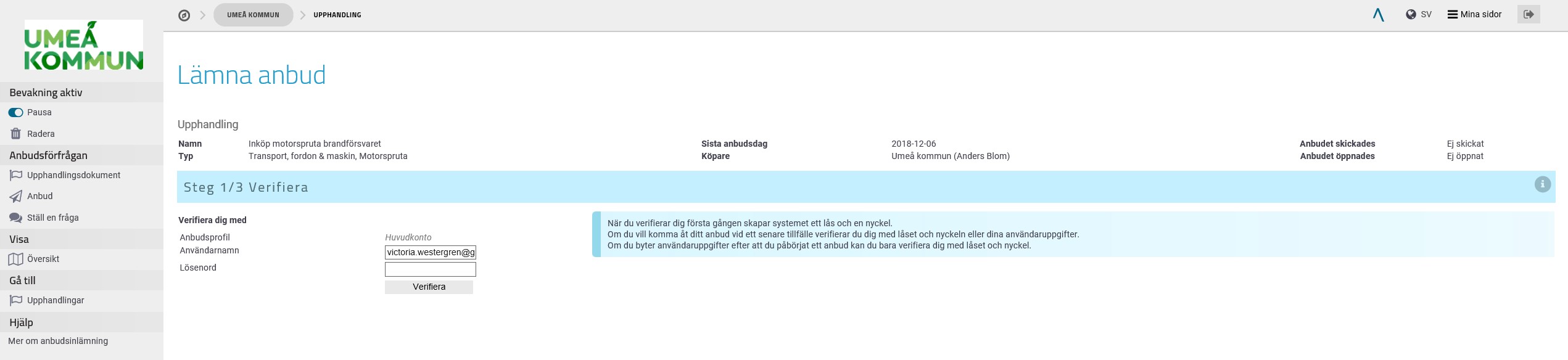 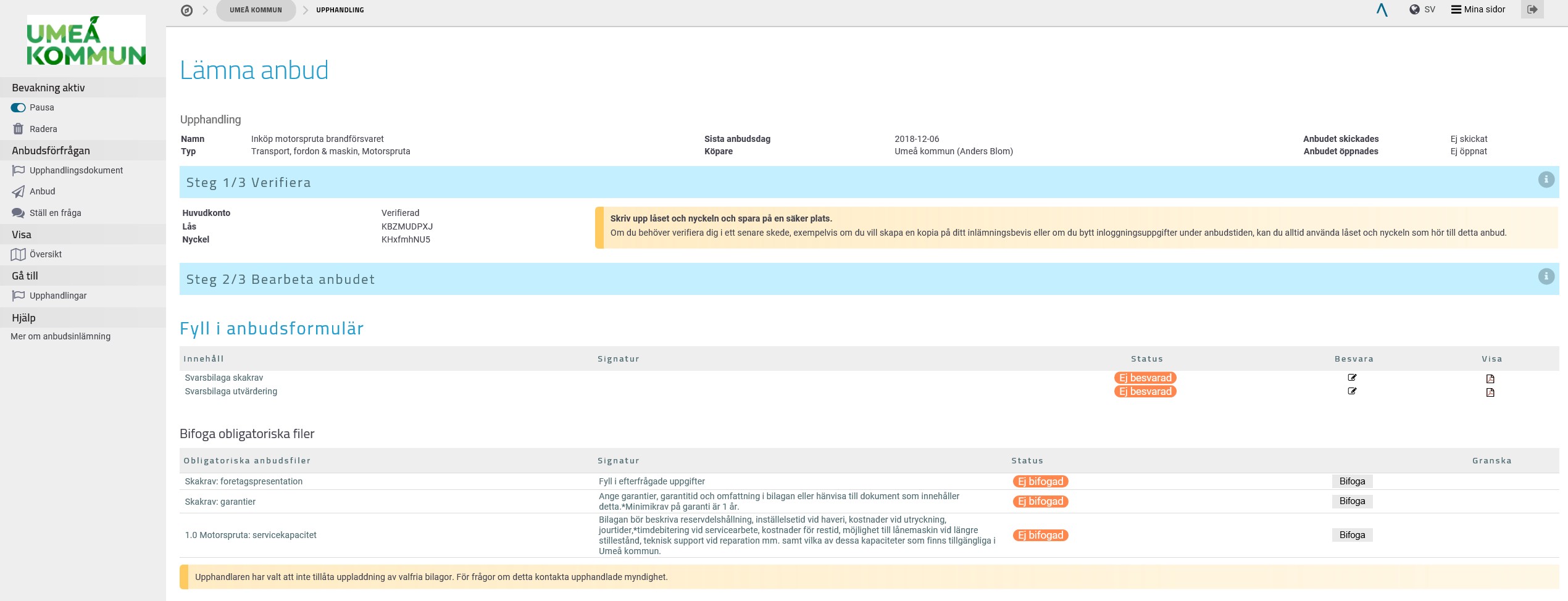 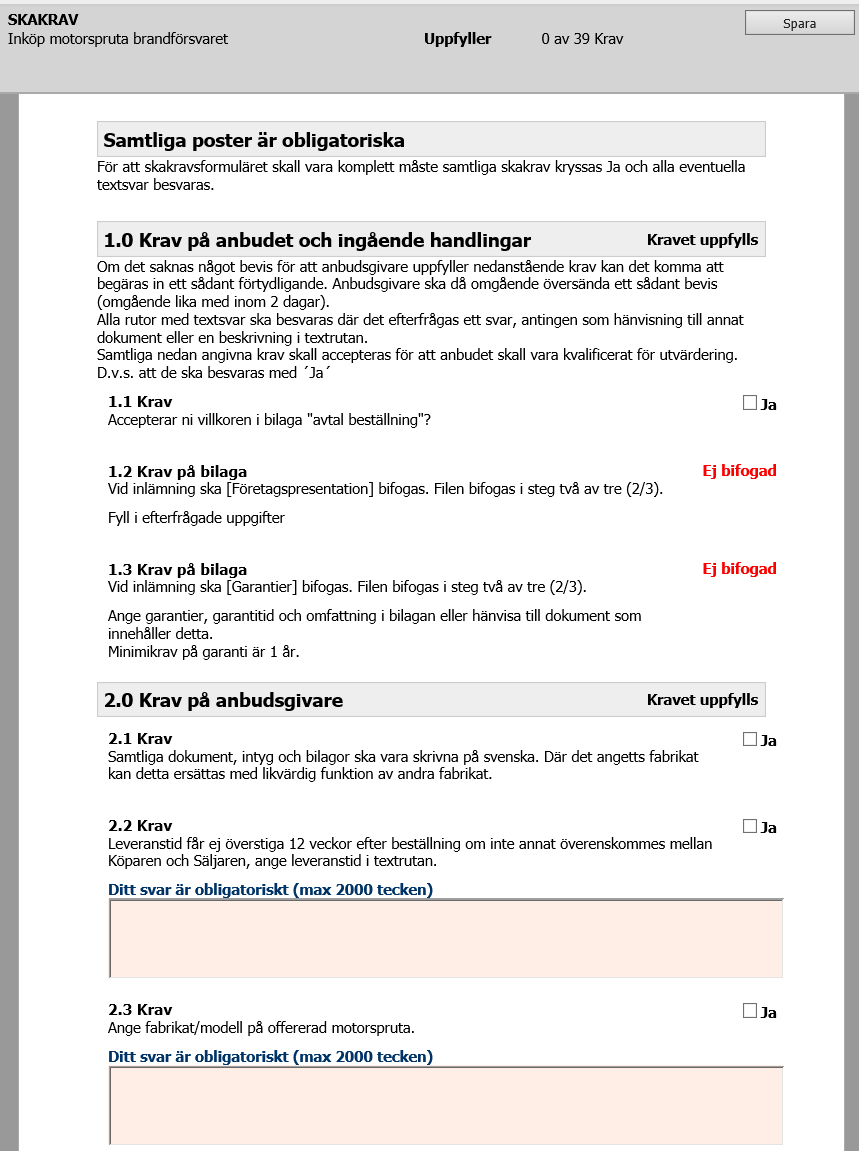 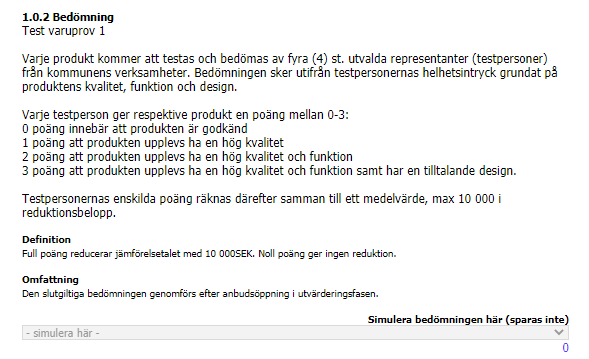 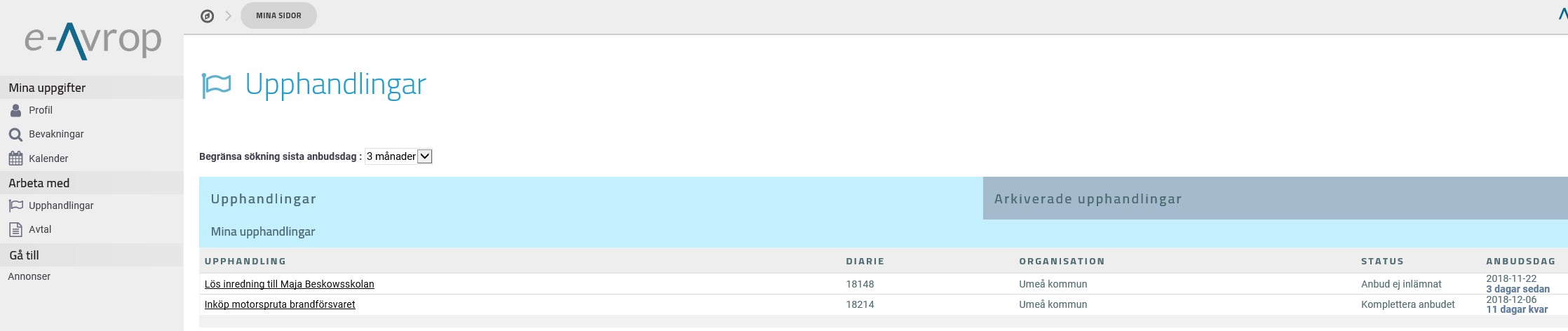 Att tänka på vid anbudsinlämning
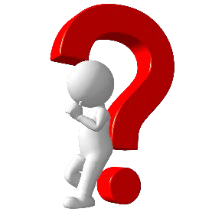 Ställ frågor om något är oklart


Lämna in anbudet i rätt tid och på det sätt som  står i upphandlingsföreskrifterna

Säkerställ att samtliga saker som efterfrågas i  upphandlingsdokumentet finns angivet i anbudet


Kontrollera så att ni har rätt uppgifter angivna i er  profil


Skicka inte in mer än vad som efterfrågas
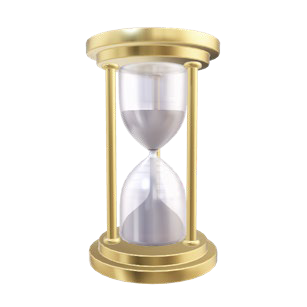 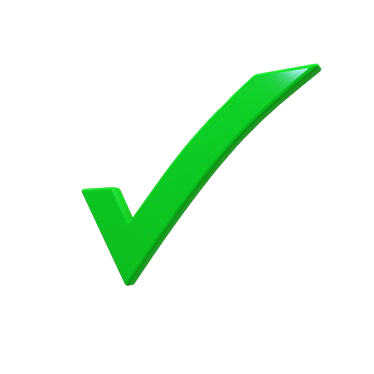 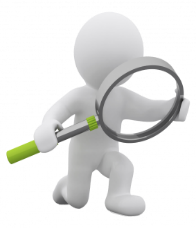 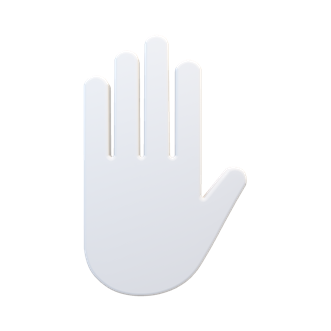